January 2022
Who is Alethia Sales?
Alethia Sales GmbH is a global sales organization of Alethia Life Science AG.Founded in 2021, we provide excellent high quality biocides and disinfectants for all segments and collaborate with our partners worldwide.

Leading in the field of chloride dioxide our products are meeting the highest standards for disinfection.
@2021 by Alethia Sales GmbH |  All rights reserved
2
Who is Alethia Life Sciences AG ?
Alethia Life Sciences AG is engaged in the research and development of novel molecules and innovative active ingredients and their use in the field of hand, surface and room disinfections, cosmetics and lifestyle, as well as hygiene solutions for laboratory and medical technology.
The company was founded in 2015; insights and know-how from years of development were transferred to Alethia Life Sciences by other companies in the network in Switzerland, Austria and Germany. 
The production is carried out by specialized subsidiaries and partner companies, partly also under license.
@2021 by Alethia Sales GmbH |  All rights reserved
3
Brands and Industries
Alethia Life Sciences AG markets it´s products under the company´s own umbrella brands «Innova Solutions by Alethia» and «Alethia Switzerland» *
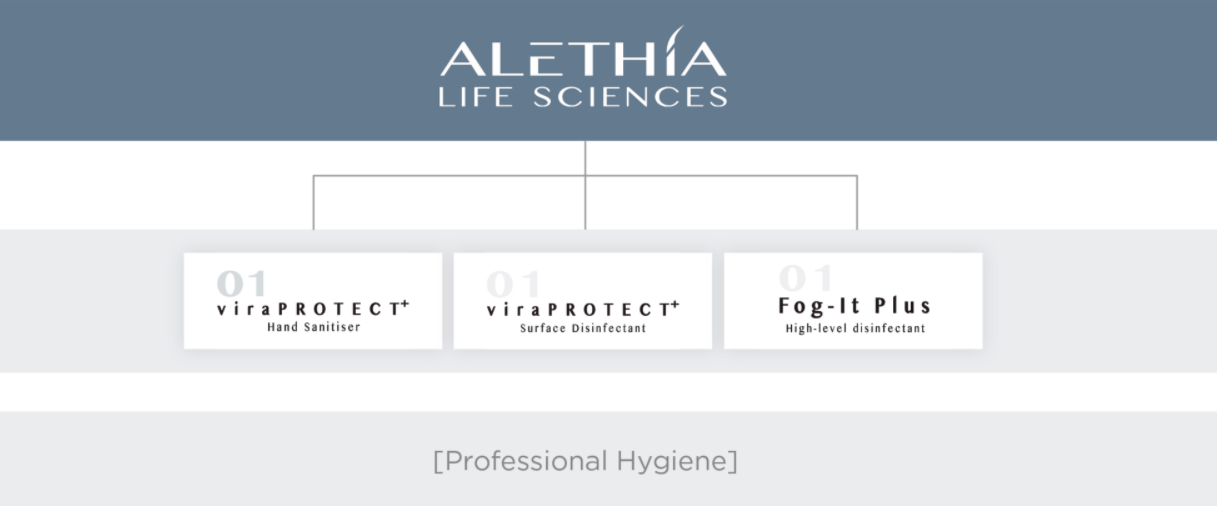 * Additionally: private labels of sales/distribution partners
@2021 by Alethia Sales GmbH |  All rights reserved
4
Technological core areas
Alethia Life Sciences AG pursues several technological core areas in which it has extensive know-how, numerous patents and patent applications, as well as significant unique selling points including:
Alcohol-free (hand) disinfection in medical quality
Ultra-high purity chlorine dioxide, including proprietary production systems
Innovative skin protection technology as the basis for functional cosmetic lines
A wipe system for high-level surface and medical device disinfection
New active ingredients as biocides/permanently sterile additives
@2021 by Alethia Sales GmbH |  All rights reserved
5
Professional hygiene: disinfectants
@2021 by Alethia Sales GmbH |  All rights reserved
6
Why disinfectants?
Hygiene has gained new importance in our life
The developments and insights since the start of the COVID-19 pandemic elevate the importance even further
All measures applied in the public and private sector are subject to most severe hygiene and safety standards
There is high demand from the public, especially in the medical sector
@2021 by Alethia Sales GmbH |  All rights reserved
7
Areas of application
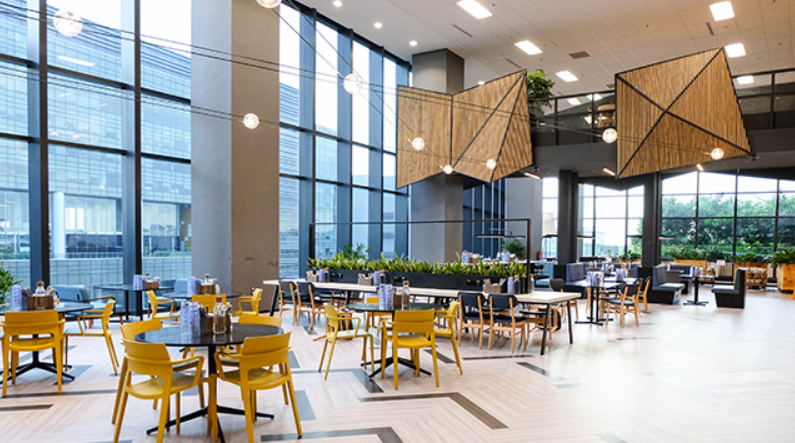 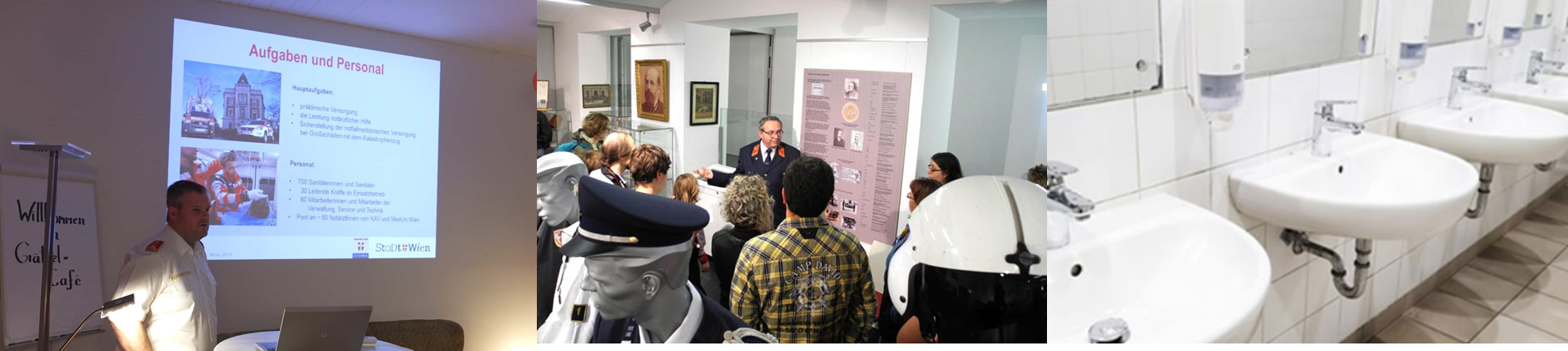 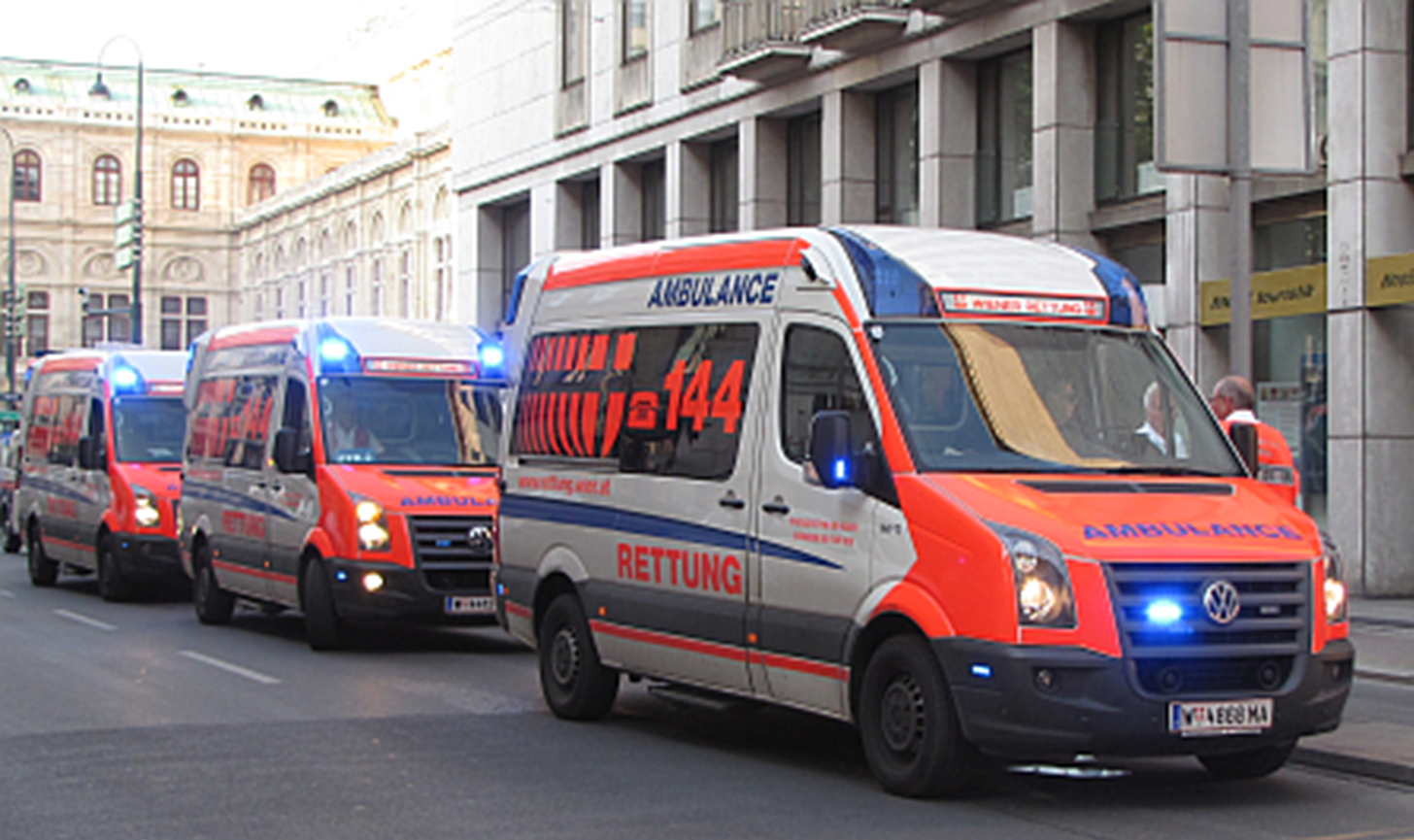 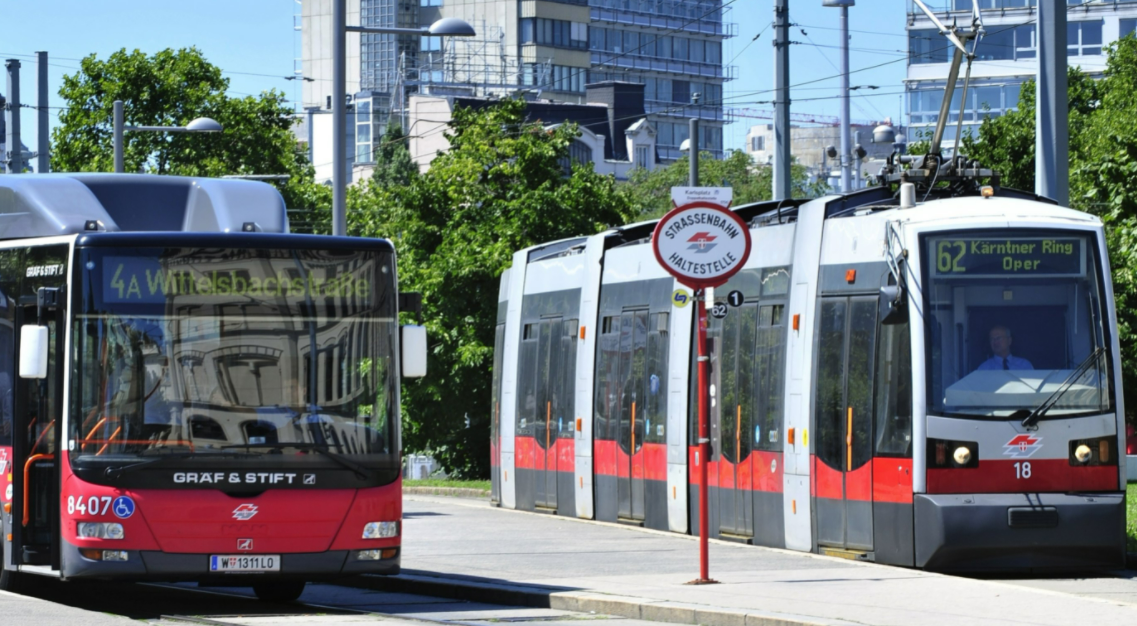 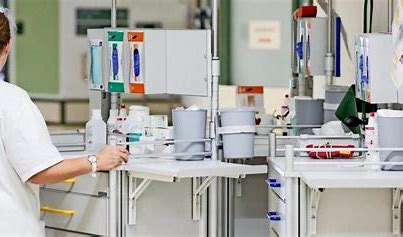 Vehiclese.g. car sale (new and used), car rental, car cleaning
Ambulancese.g. rescue service, patient transport: Red Cross, etc.
Healthcare sectore.g. hospitals, rehabilitation centres, medical practices 
Leisure, culture, eventse.g. restaurants, gyms, hotels, conference centres, theatres 
Industrye.g. food production, food packaging
Transportatione.g. tour operators, cruise ships, transport companies
Public transporte.g. urban transportation (bus, tram, etc.), railway operators
Travel, mobilitye.g. airlines, boats and yachts (sale and rental)
Real estate e.g. facility cleaning, facility management, developers
Military
@2021 by Alethia Sales GmbH |  All rights reserved
8
Challenges & Measures
@2021 by Alethia Sales GmbH |  All rights reserved
9
The Challenge
Fast and safe high-level disinfection for hands, surfaces, rooms & vehicles, which has an excellent skin tolerance, is alcohol-, chlorine- and aldehyde-free, certified according to the highest standards.
@2021 by Alethia Sales GmbH |  All rights reserved
10
Ventilation
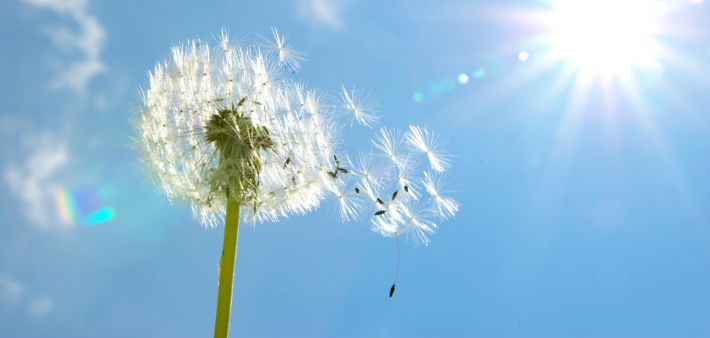 Regular ventilation
Opening of Windows, where possible
Full usage of air-conditioning systems

Ventilation can reduce the risk of infection, but cannot replace cleansing measures!
@2021 by Alethia Sales GmbH |  All rights reserved
11
Sanitary facilities
The increased humidity in sanitary facilities favours the durability of viruses and bacteria!
The regular and careful disinfection of all surfaces and fittings, but also toilet cubical, can bemade noticeable by simple measures such asdisposable wipes. This saves time andtherefore supports the  high frequency.
Click to add text
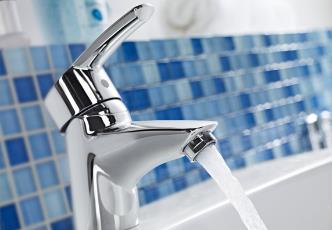 @2021 by Alethia Sales GmbH |  All rights reserved
12
Actual standard of disinfectants
Hand disinfectionusually with alcohol – highly flammable, great risk in escape ways – insurance risk, or moderately effective
Surface disinfectionusually with alcohol – highly flammable, great risk in escape ways – insurance risk, or moderately effective
Room/ car disinfectionusually lengthy, leaves residues, harmful to health or moderately effective
@2021 by Alethia Sales GmbH |  All rights reserved
13
Our solution versus actual standard
Click to add text
@2021 by Alethia Sales GmbH |  All rights reserved
14
ViraPROTECT® PlusThe only alcohol-free brand certified by the Association for Applied Hygiene (VAH) with an effectiveness of 99,999 % for hand and surface
Composition: aqueous solution of didecyl-dimethyl-ammonium chlorides (DDAC), Alkyl-Dimethyl-benzyl-ammonium-chloride and non-ionic surfactants
Fog-It™ PlusThe fast and safe high-level disinfectant with an effectiveness of 99,99999 % for rooms and vehicles (only 15 min. including ventilation!!!) which is alcohol and residue free and complies with the strictest standard for room disinfection (EN 17272)
Composition: aqueous solution of chlorine dioxide
@2021 by Alethia Sales GmbH |  All rights reserved
15
Actual hand disinfection(Usually with alcohol containing disinfectants)
Heavy burden on the skin
Increasing number of allergies because of hand disinfection
95% of disinfectants are based on alcohol and are easily flammable!!! – Fire safety regulations! 
General safety risk
Cultural resentments against alcohol
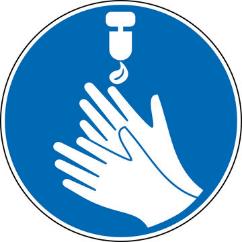 @2021 by Alethia Sales GmbH |  All rights reserved
16
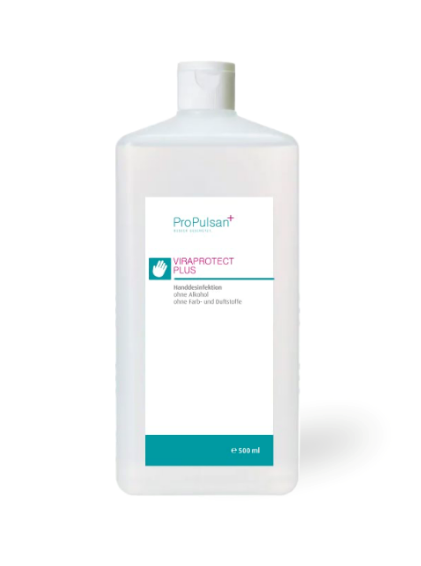 ViraPROTECT® Plus hand disinfection
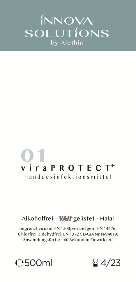 Excellent skin tolerance is dermatologically confirmed
The first alcohol-free high-performance hand disinfectant that is VAH listed
Not flammable, not dangerous goods
Halal-certified
Dispenser 30 ml/50 ml/100 ml , wipe dispenser system, individually packed
@2021 by Alethia Sales GmbH |  All rights reserved
17
Actual surface disinfection(Usually with alcoholic or aldehyde- and chlorine-containing disinfectants)
Released solvent vapours, aerosols and odours can irritate the respiratory tract
Poor material compatibility – environmental risks 
95% of disinfectants are based on alcohol and are easily flammable!!! – Fire safety regulations! 
Moderately effective in case of organiccontamination
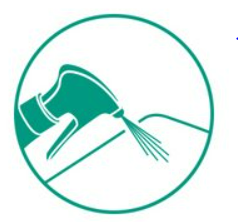 @2021 by Alethia Sales GmbH |  All rights reserved
18
ViraPROTECT® Plus surface disinfection
Alcohol, aldehyde and chlorine free high-performance disinfectant
Can be used on all surfaces
Not flammable, not dangerous goods
Also effective in case of heavy organic contamination
Halal-certified
500 ml/1000 ml bottle, 5 l/20 l canister, wipe dispenser system
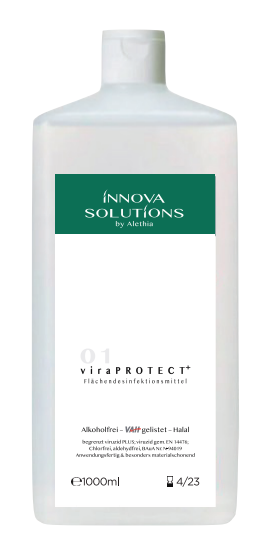 Click to add text
@2021 by Alethia Sales GmbH |  All rights reserved
19
DesiBox with ViraPROTECT® Plus hand and surface disinfectant
Simple towel dispenser system in various sizes and styles
One-time use ensures the hygiene quality
Visible hygiene
DesiBox can be re-filled, towels can be recycled, can be biodegradable and/or flushable
No fire hazard (wastebin)/in line with safety at work
Usable on all surfaces
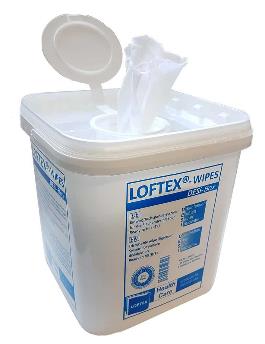 @2021 by Alethia Sales GmbH |  All rights reserved
20
Actual room and vehicle disinfection(Usually with peracetic acids, hydrogen peroxide or UVC)
Released solvent vapours, aerosols and odours can irritate the respiratory tract – harmful to health 
Poor material compatibility – peracetic acid/hydrogen peroxide can cause corrosion or fading of surfaces!!! - environmental risks 
UVC – moderately effective 
Leaves residues
Time-consuming application – long exposure times
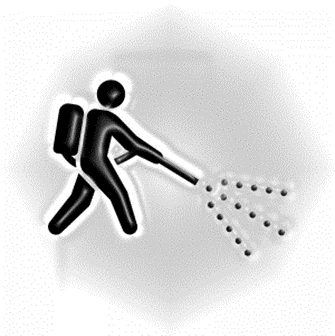 @2021 by Alethia Sales GmbH |  All rights reserved
21
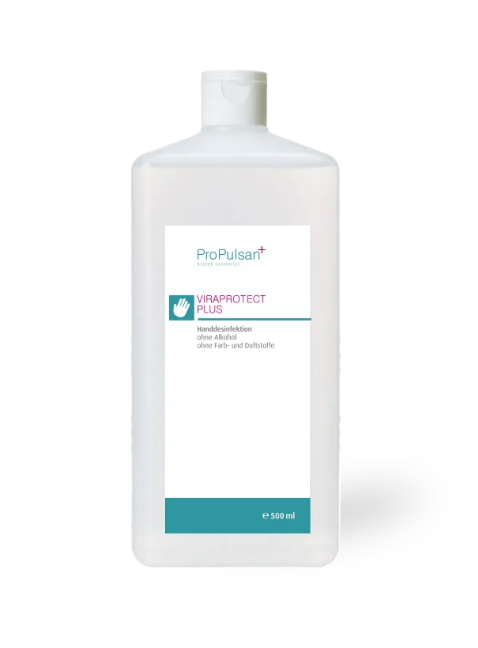 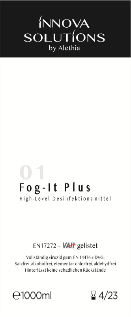 Fog-It™ Plus
Fog-It™ Plus allows for a fast and comprehensive disinfection of rooms and vehicles in no time!
The only fast, residue and fragrance-free room and vehicle disinfectant in accordance with EN 17272
Alcohol free, no formaldehyde, no peracetic acid, no hydrogen peroxide, no UVC, no corrosion!!! – highly environmentally friendly
Kills 99,99999 % of all microorganisms!! 
Not flammable, not dangerous goods
Can be used on all surfaces – works with plexiglass! Also useable for disinfection of large surfaces and non-invasive medical devices - “WipeIt”
@2021 by Alethia Sales GmbH |  All rights reserved
22
Nebulizers and Compressors
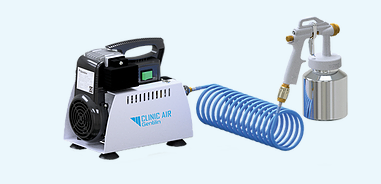 Gentilin CLINIC DECO 1D 
230V - 50Hz, manual stop
Generic manual disinfection of objects and surfaces
Gentilin CLINIC DECO 2
230V - 50Hz, automatic stop
Disinfection of vehicles, up to 40 m3 application volume
Gentilin CLINIC DECO 3
230V - 50Hz, automatic stop
Disinfection of spaces, up to 400 m3 application volume
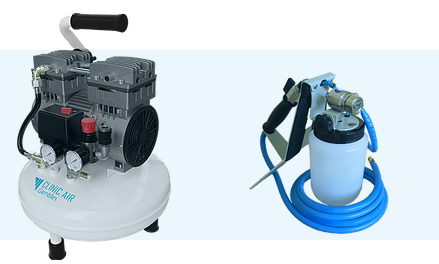 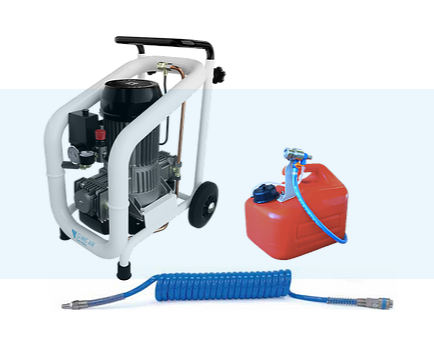 @2021 by Alethia Sales GmbH |  All rights reserved
23
Professional disinfection devices - ULV Fogger
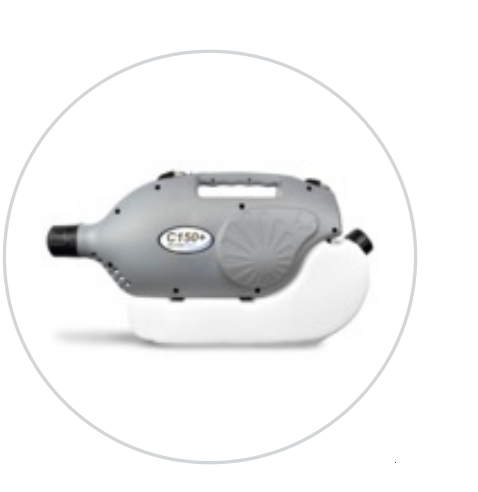 Vectorfog C150+ 
220V/110V
Tank volume: 6 litres 
Throughput per hour: up to 60 litres 
Vectorfog C 20
220V/110V
Tank volume: 1,5 litres
Throughput per hour: 15–30 litres
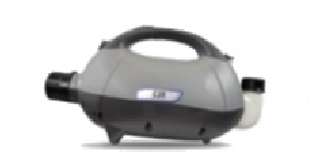 @2021 by Alethia Sales GmbH |  All rights reserved
24
Time estimates
@2021 by Alethia Sales GmbH |  All rights reserved
25
Packing options for towels: ViraPROTECT® Plus
@2021 by Alethia Sales GmbH |  All rights reserved
26
Packaging examples
Sachets
Flow packs
Round boxes
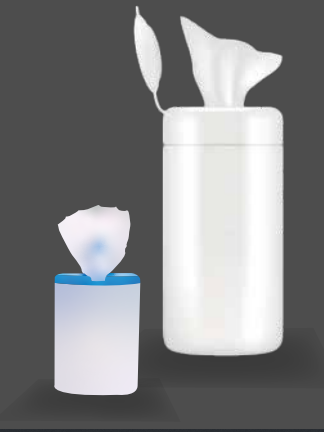 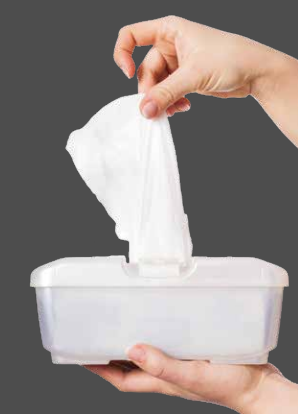 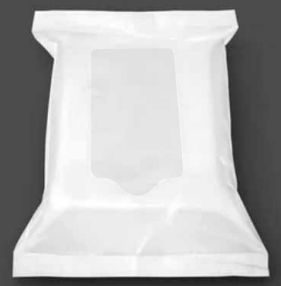 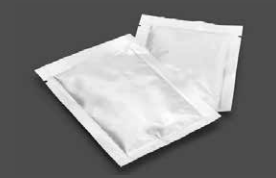 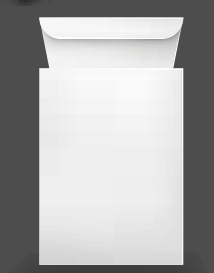 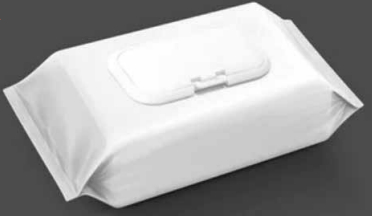 @2021 by Alethia Sales GmbH |  All rights reserved
27
Packing options for bottles/canisters: ViraPROTECT® Plus
@2021 by Alethia Sales GmbH |  All rights reserved
28
Packaging examples*
Canisters
Eurodispender
Bottles
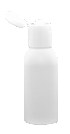 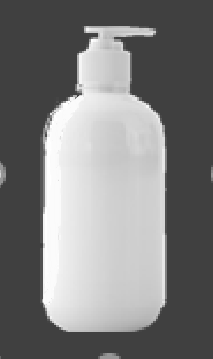 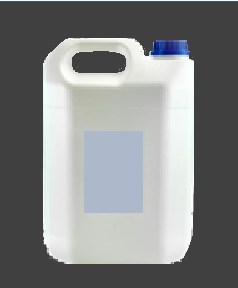 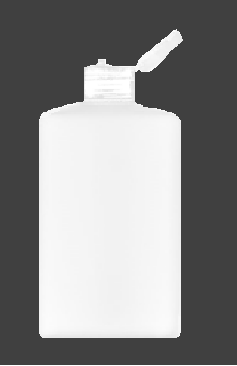 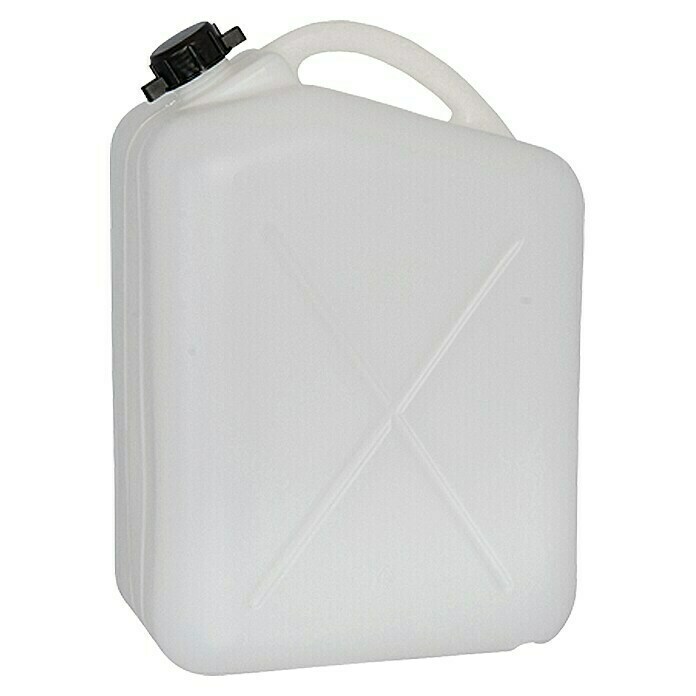 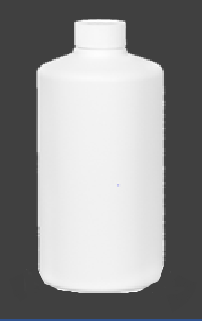 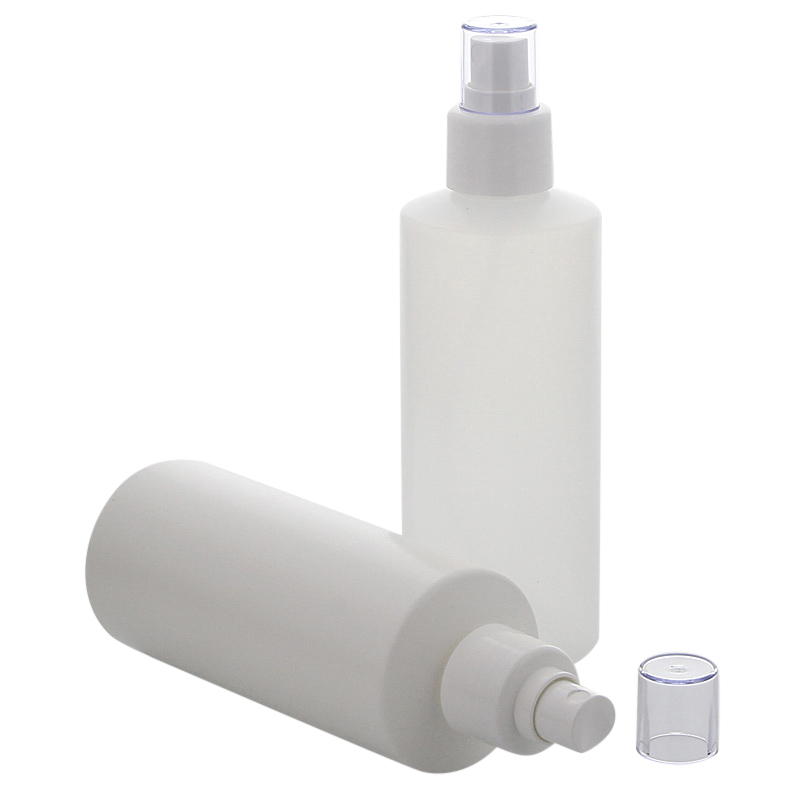 @2021 by Alethia Sales GmbH |  All rights reserved
29
Packing options for Fog-ItTM Plus
@2021 by Alethia Sales GmbH |  All rights reserved
30
Packaging examples*
*sample photos
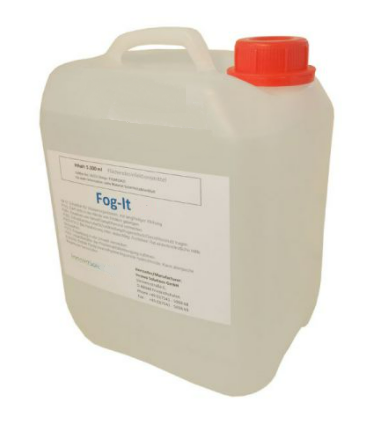 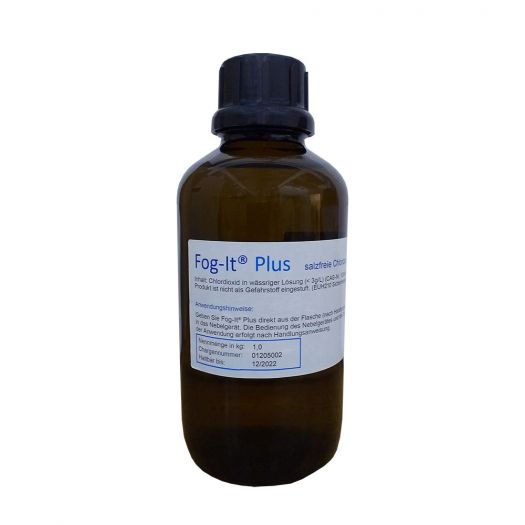 @2021 by Alethia Sales GmbH |  All rights reserved
31
Packing options IBC container: ViraPROTECT® Plus and Fog-ItTM Plus*
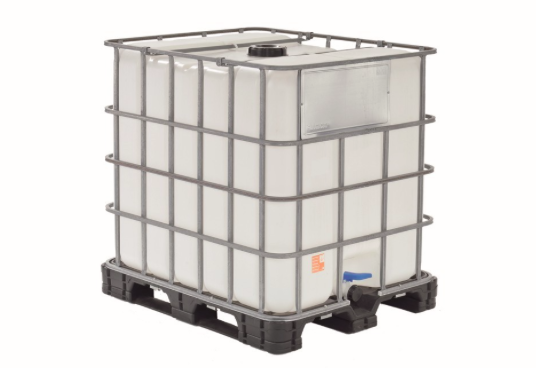 *sample photos
@2021 by Alethia Sales GmbH |  All rights reserved
32
And now…
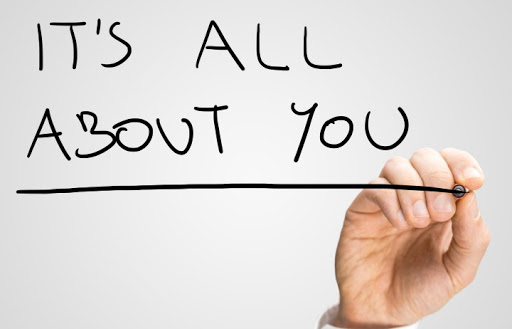 … we are looking forward to discuss all further details and questions
@2021 by Alethia Sales GmbH |  All rights reserved
33
Contacts
Contacts:Ian Miller                               Kevin Bustard
E-Mail:ian@proqure.uk                  kevin@proqure.uk

M: +44 7816 591463         M: +44 7973 79308
Website:https://proqure.uk
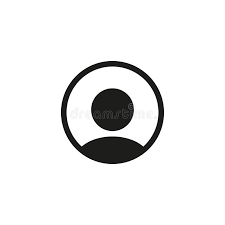 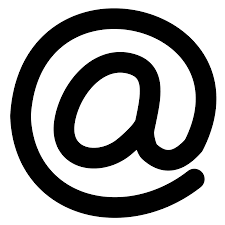 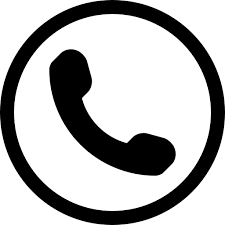 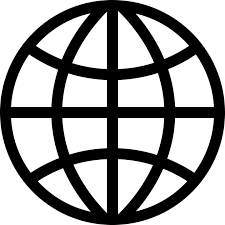 @2021 by Alethia Sales GmbH |  All rights reserved
34
Additional information
Click to add text
@2021 by Alethia Sales GmbH |  All rights reserved
35
Biological Efficacy of Chlorine Dioxide
The tables below show some of the organisms that chlorine dioxide has been tested successfully with
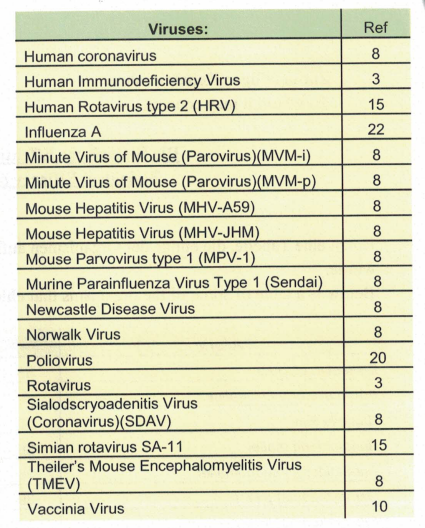 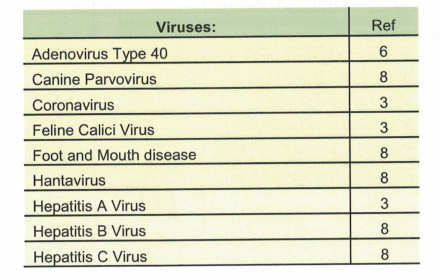 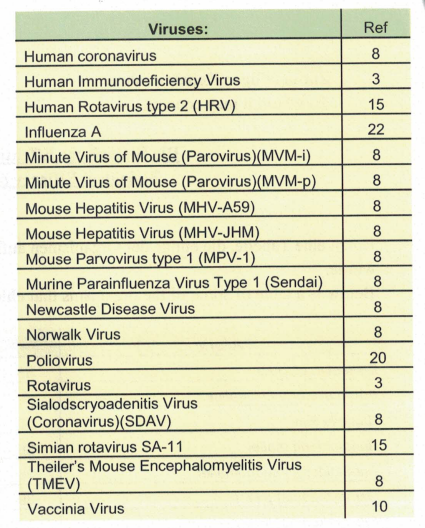 @2021 by Alethia Sales GmbH |  All rights reserved
36
36
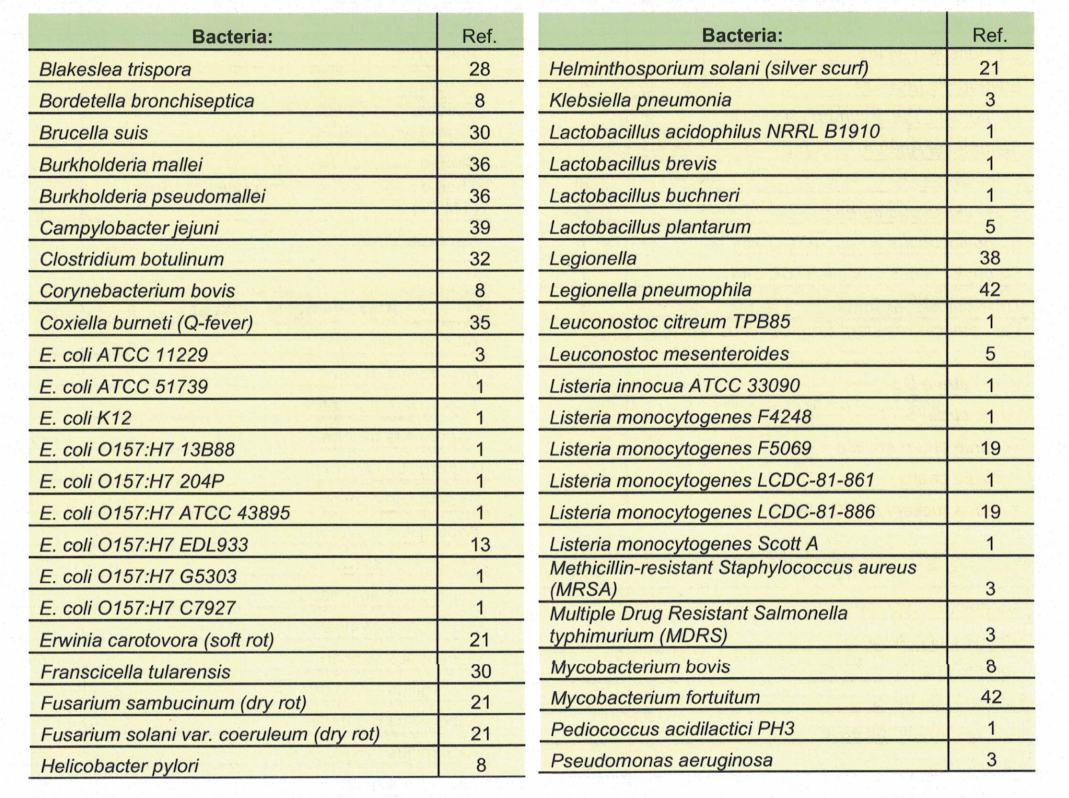 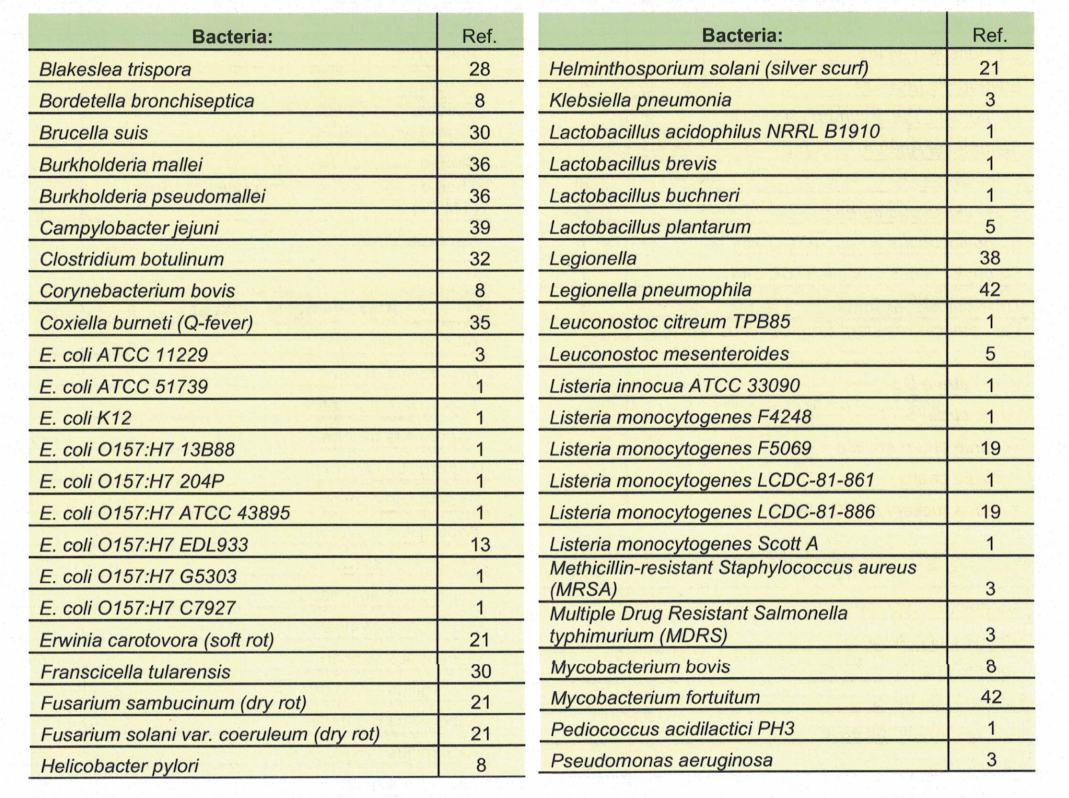 @2021 by Alethia Sales GmbH | Alle Rechte vorbehalten
37
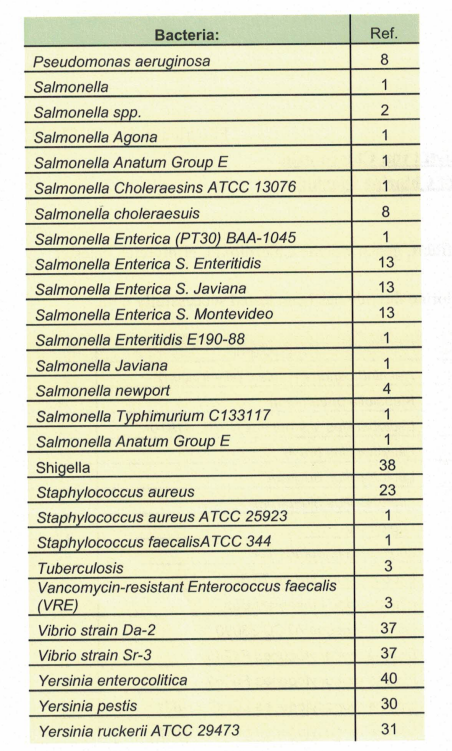 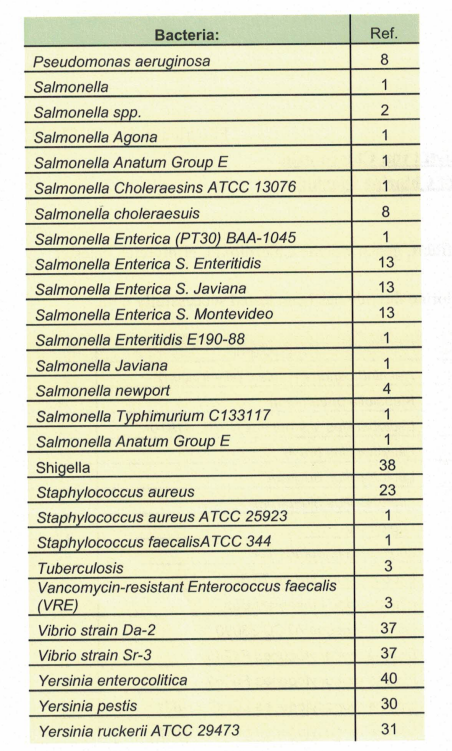 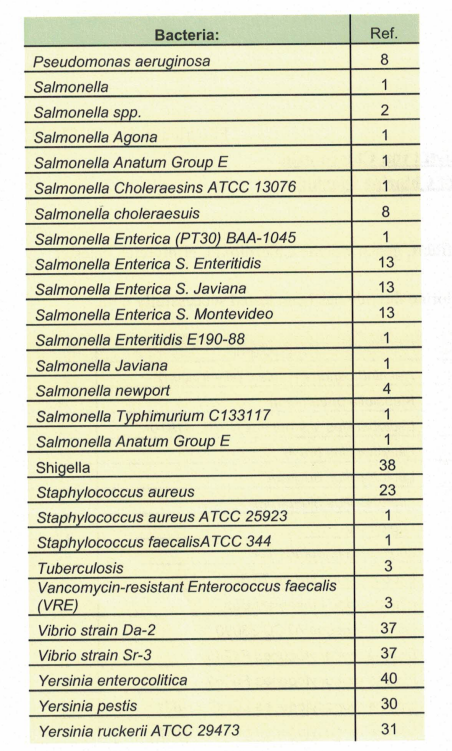 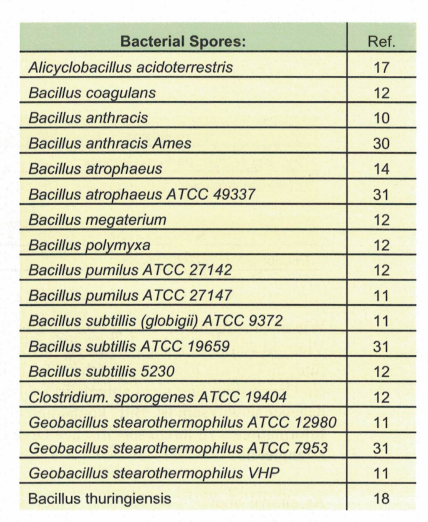 @2021 by Alethia Sales GmbH |  All rights reserved
38
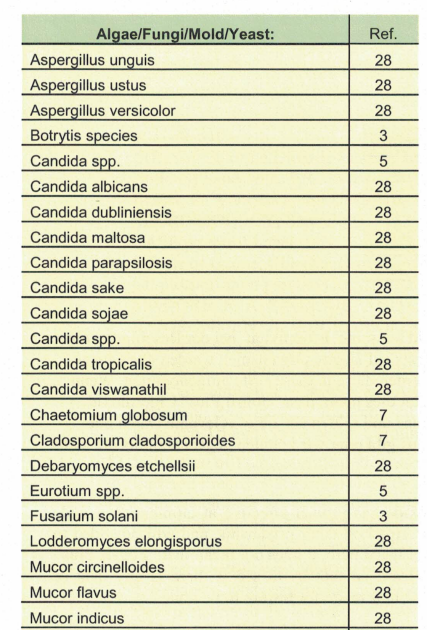 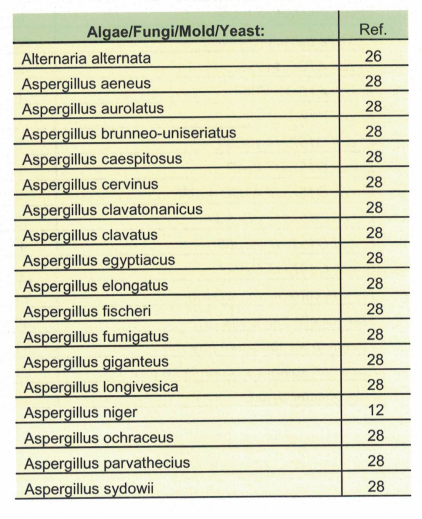 Click to add text
@2021 by Alethia Sales GmbH |  All rights reserved
39
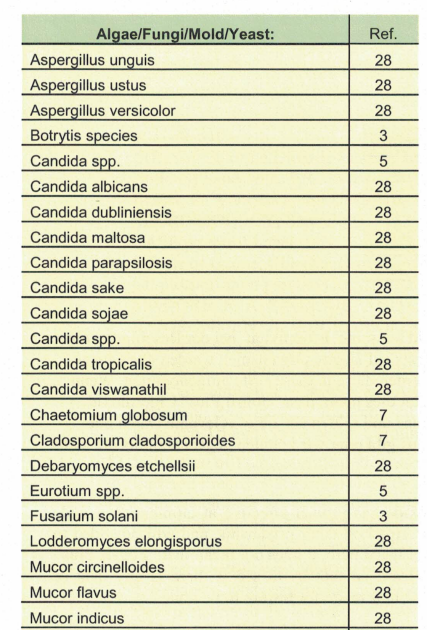 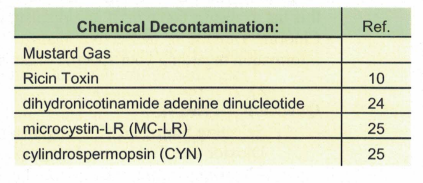 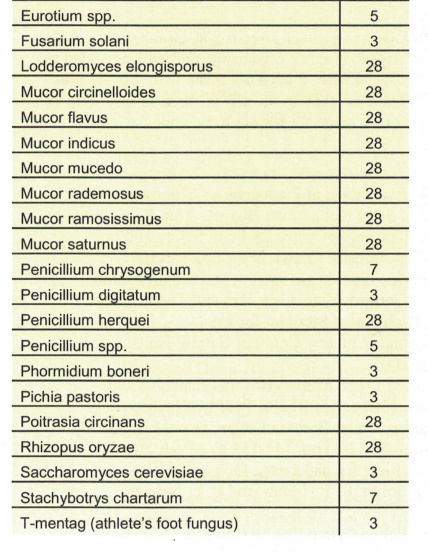 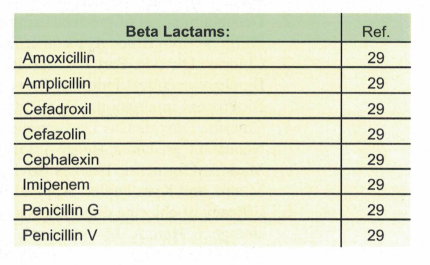 @2021 by Alethia Sales GmbH |  All rights reserved
40
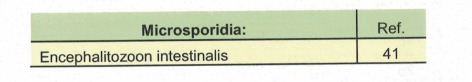 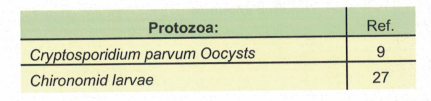 As shown in the tables „Fog-it Plus“ Chlorine Dioxide has proven effective at eliminating a wide range of organisms. Testing is still being performed on other organisms, and will be added to this list as results come in. If an organism is not listed here, it des not mean that „Fog-It Plus“ Chlorine Dioxide is ineffective against it.
@2021 by Alethia Sales GmbH |  All rights reserved
41